TOÁN 1
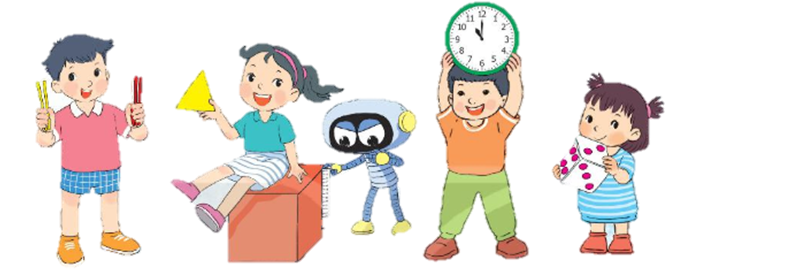 Khởi động
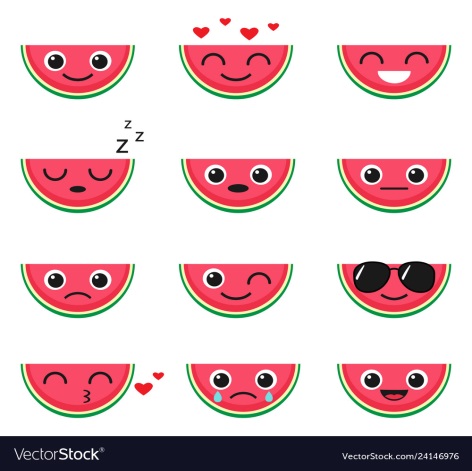 3   		2
6   		6
6   		7
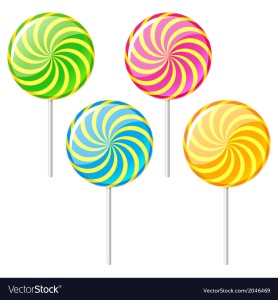 ?
?
?
>
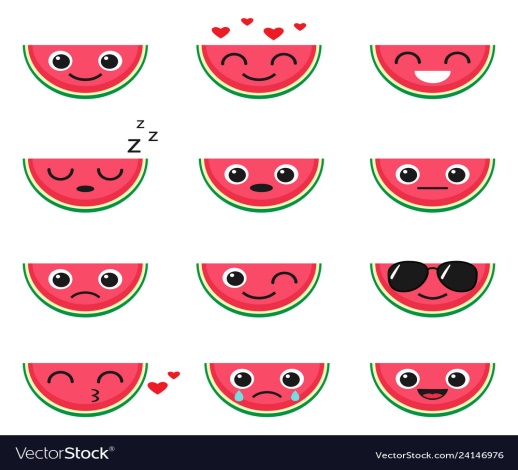 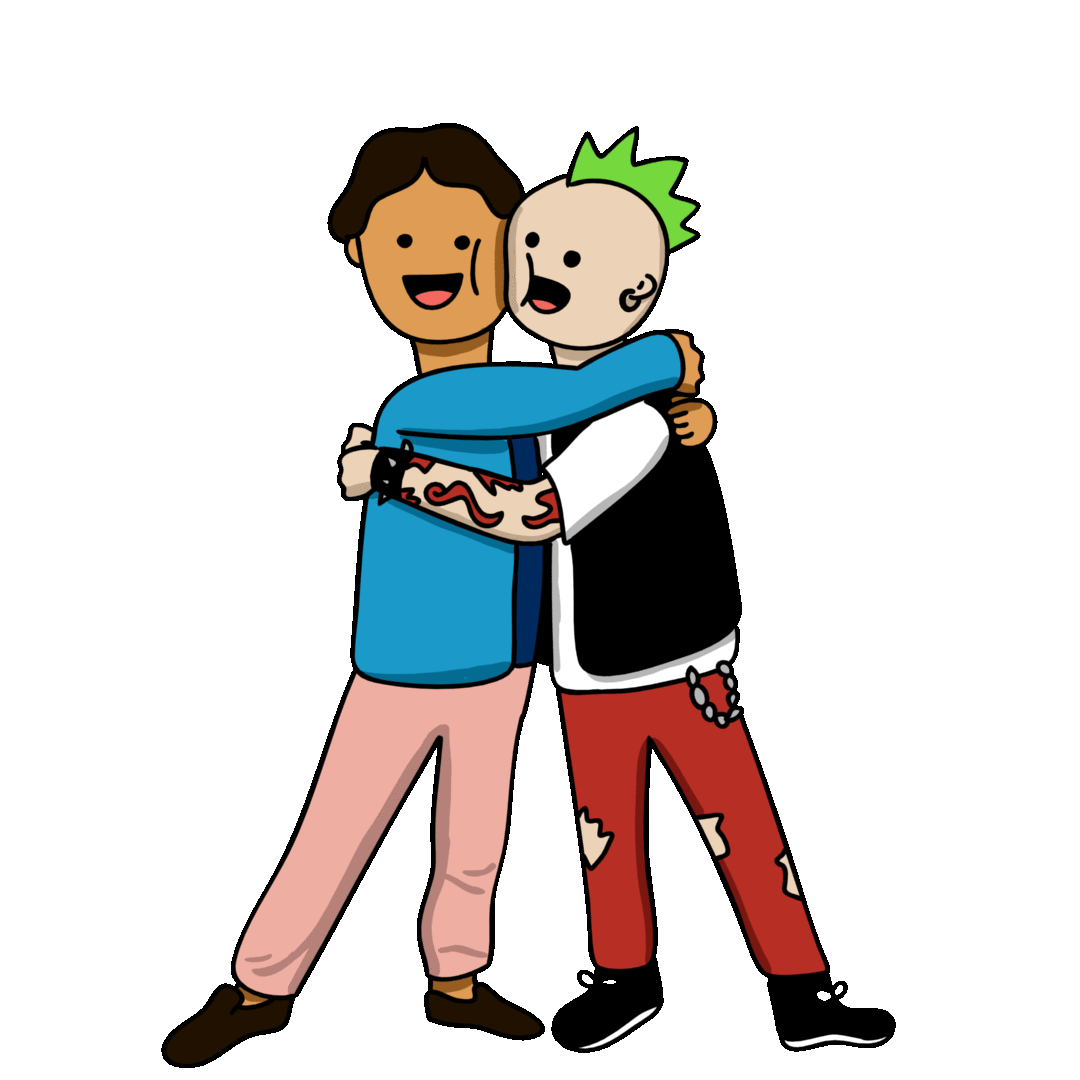 =
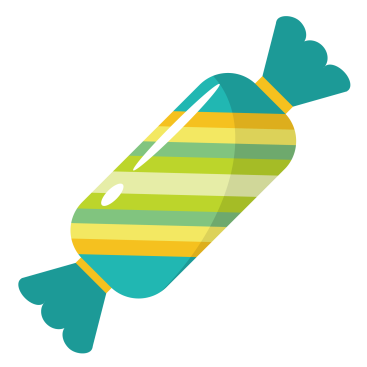 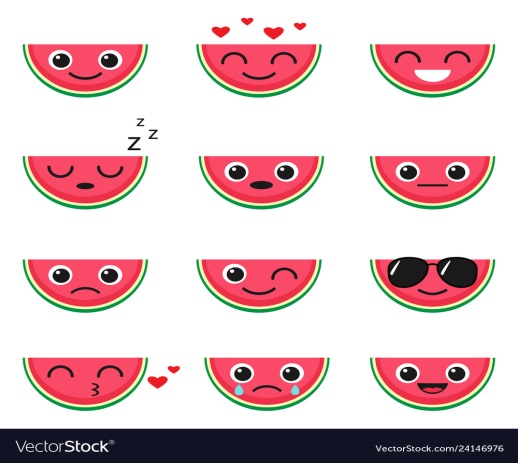 <
[Speaker Notes: 1. Click vào miếng dưa để ra câu hỏi. 2. Click vào miếng lần nữa để ra đáp án.]
Bài 6
LUYỆN TẬP CHUNG
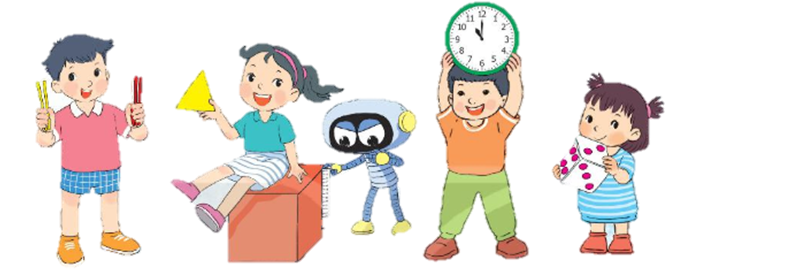 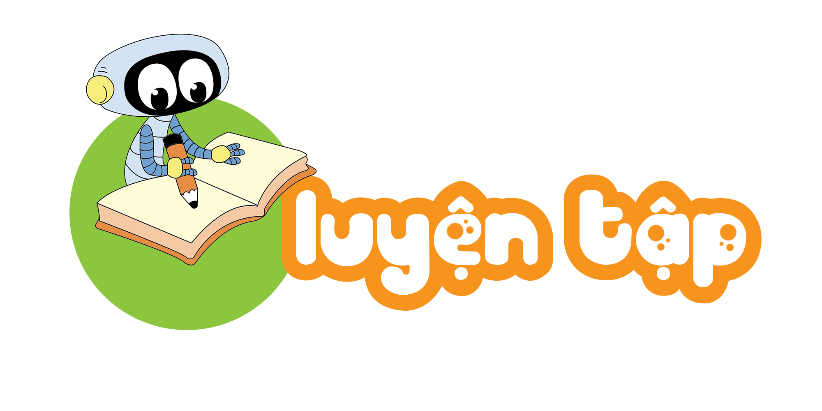 Sách Toán_trang 42
1
>, <, = ?
4 		4
2 		3
1 		2
?
=
?
<
<
?
>
10 		 5
>
8 		7
6 		5
>
?
?
?
2
So sánh (theo mẫu).
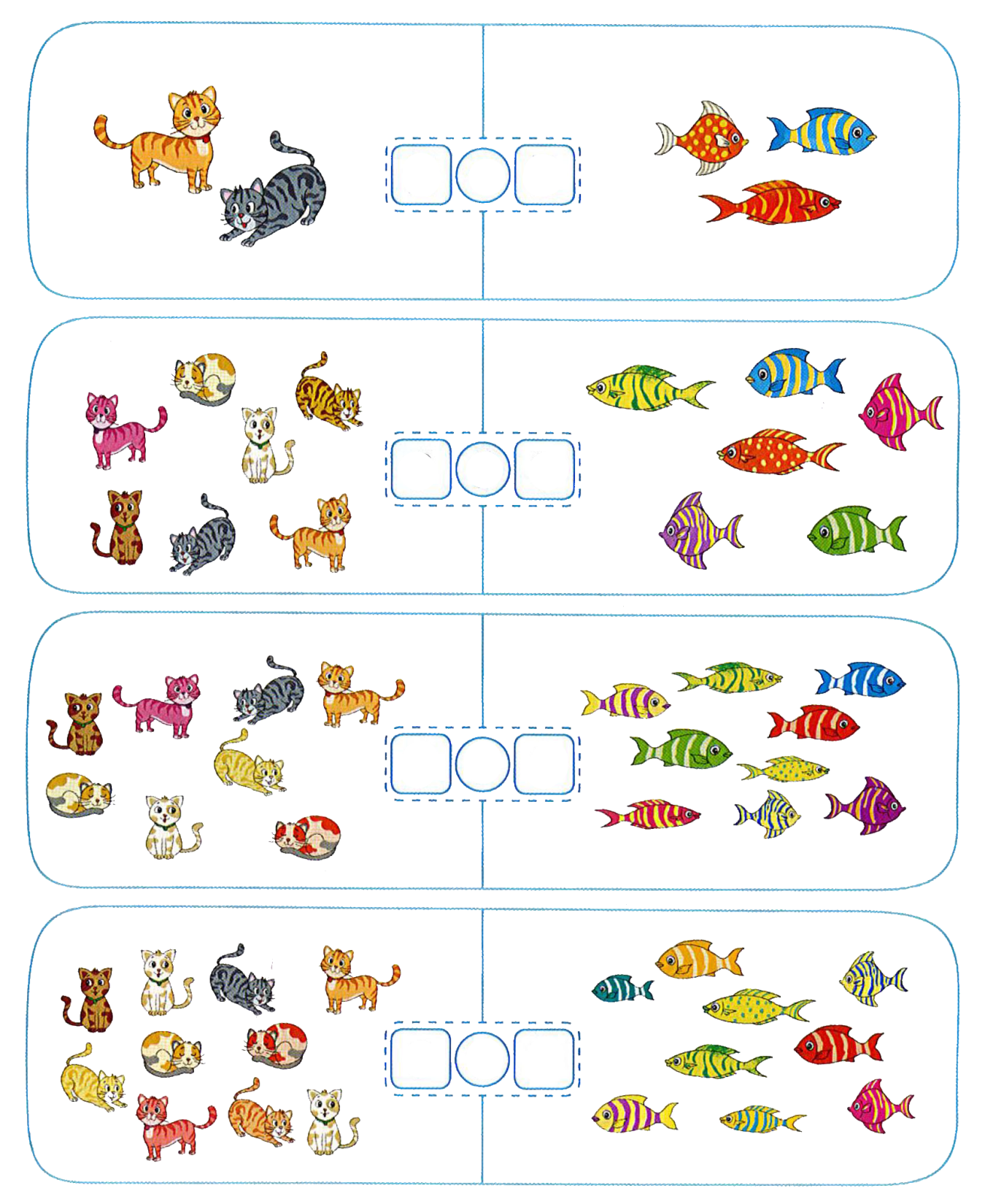 2
<
3
7
>
6
?
?
?
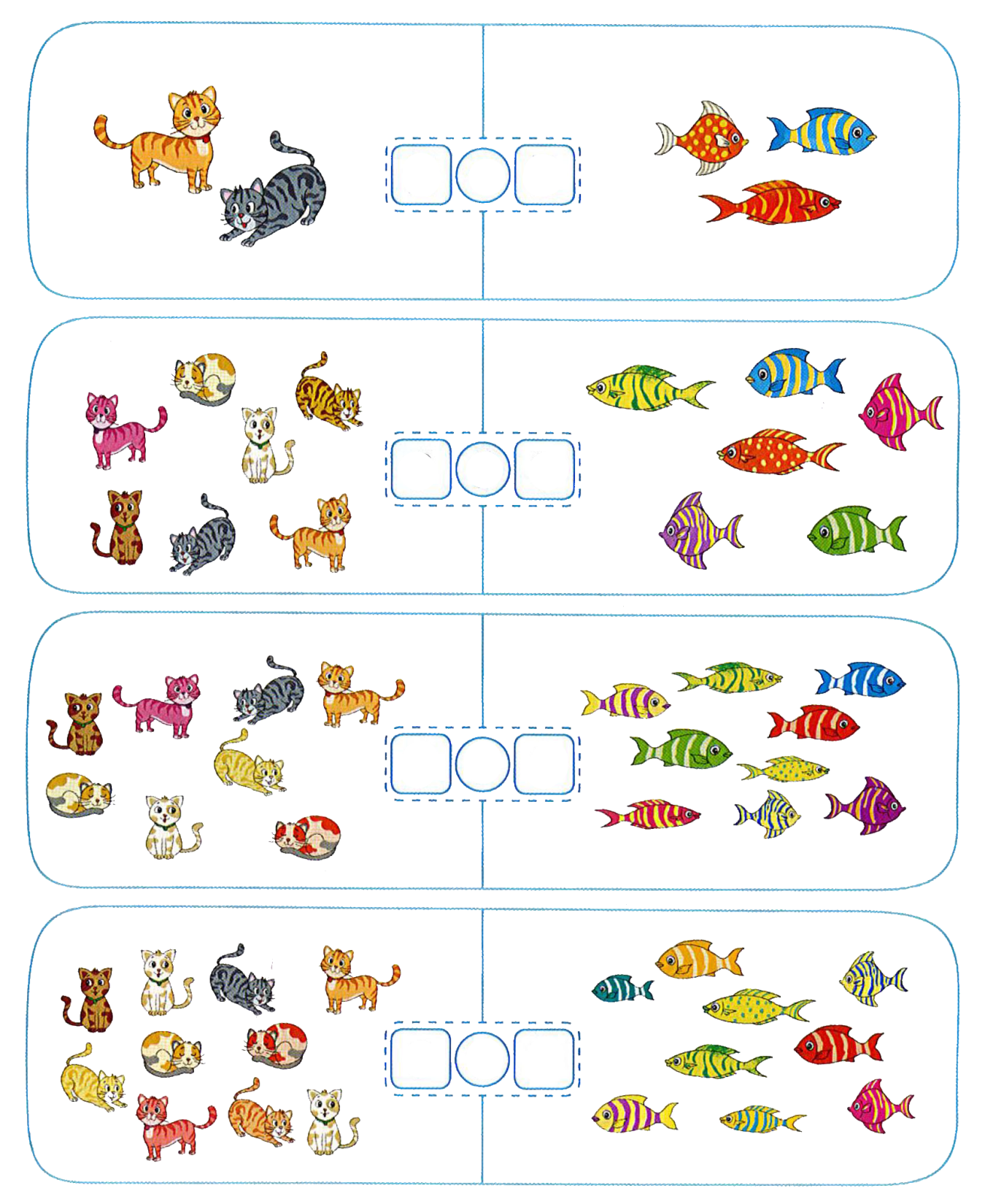 8
?
<
?
9
?
10
>
9
?
?
?
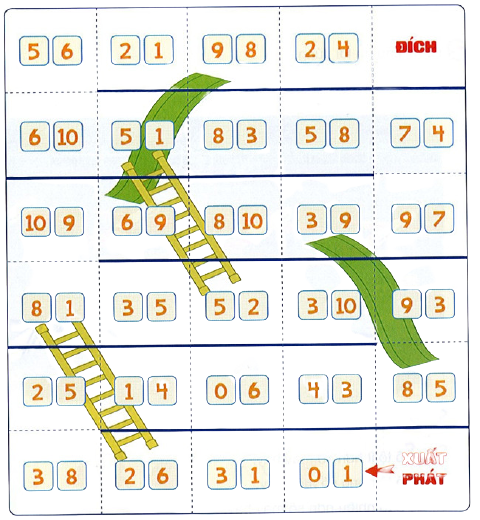 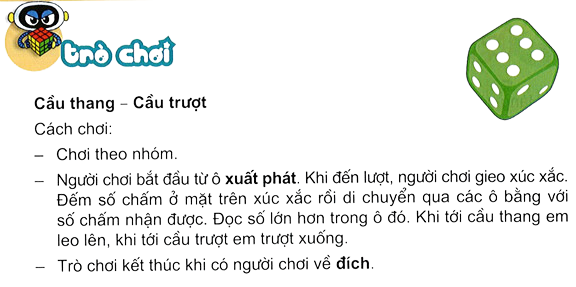 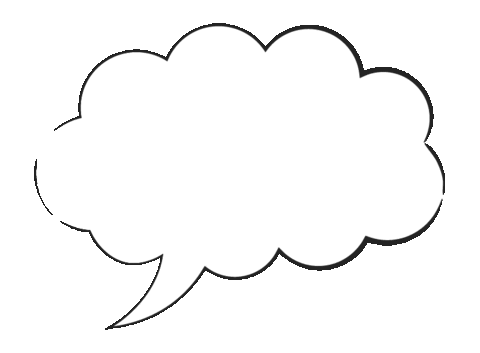 Củng cố
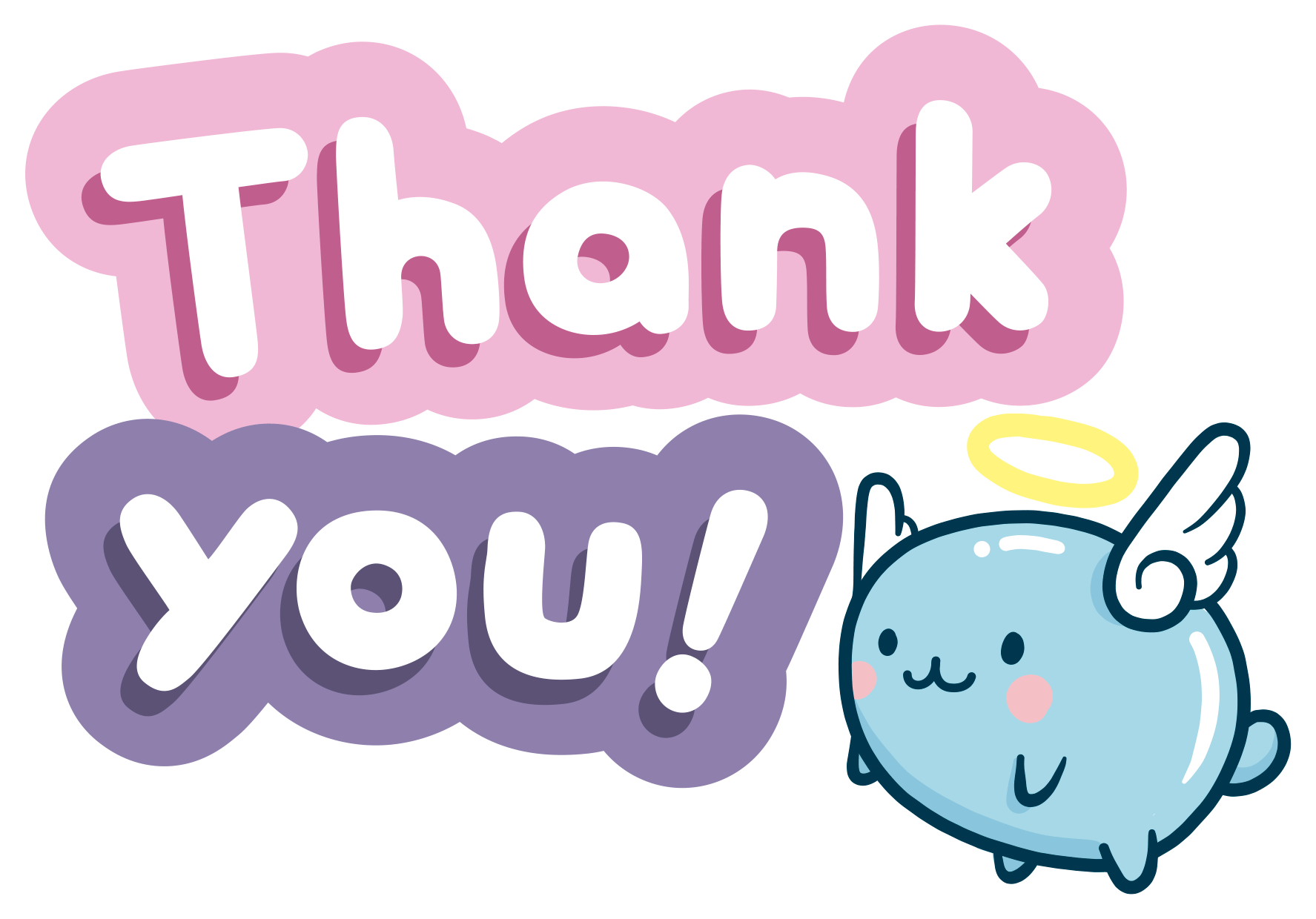 1
Xem lại bài đã học
Dặn dò
2
Hoàn thành bài …
3
Chuẩn bị bài mới.
[Speaker Notes: Gv linh động thay thế nội dung dặn dò nhé!]